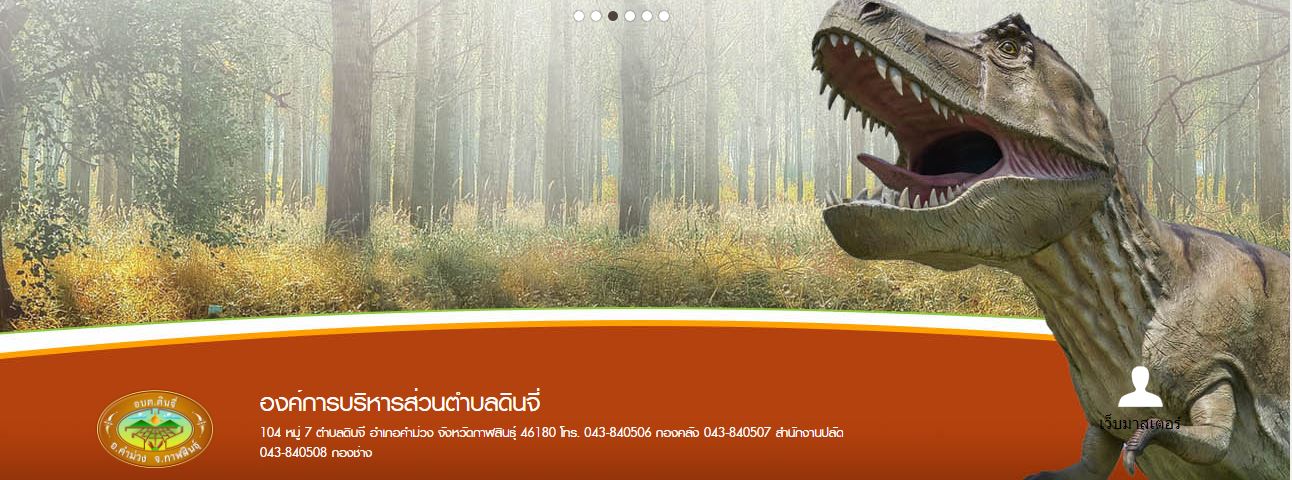 N e w s l e t t e r
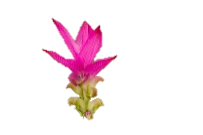 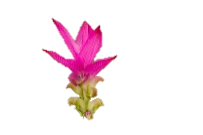 จดหมายข่าว/ประชาสัมพันธ์
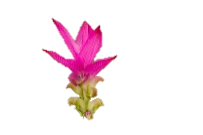 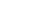 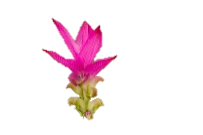 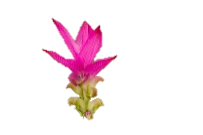 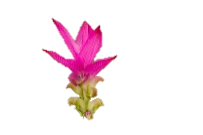 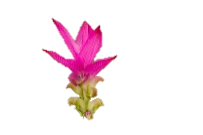 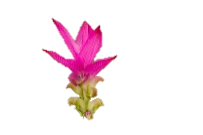 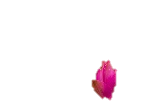 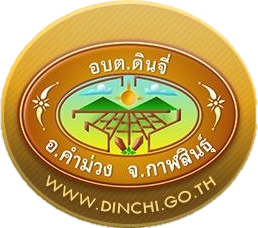 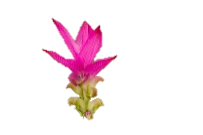 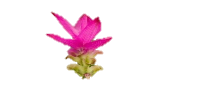 องค์การบริหารส่วนตำบลดินจี่
ฉบับที่  4  ลงวันที่  21 เดือน  เมษายน  2566
ส่งน้ำอุปโภค,บริโภคภายในตำบลดินจี่ อำเภอคำม่วง  จังหวัดกาฬสินธุ์  2566
N       e     w    s    l     e    t    t    e    r
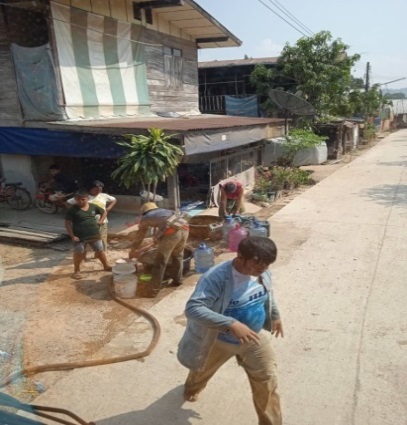 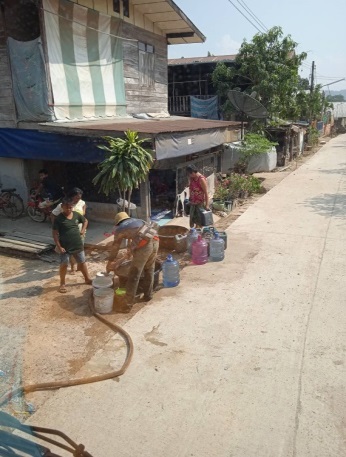 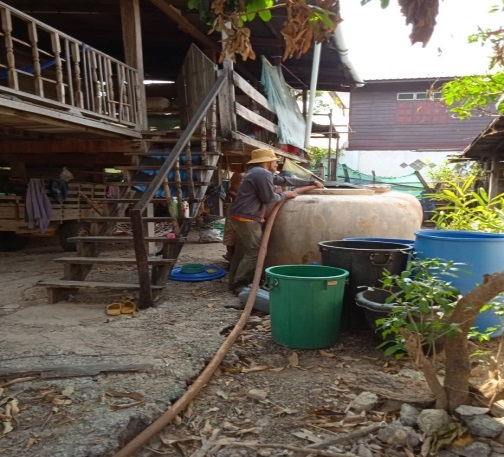 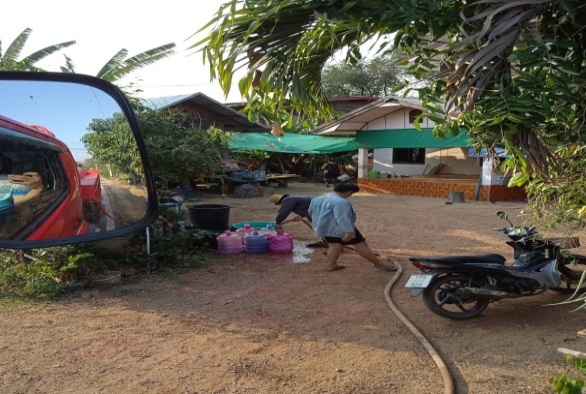 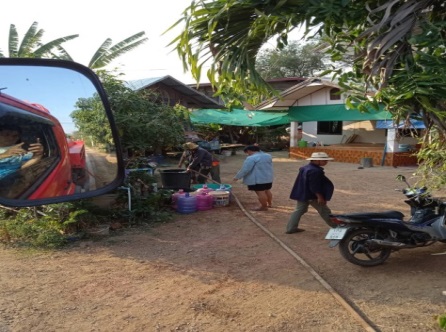 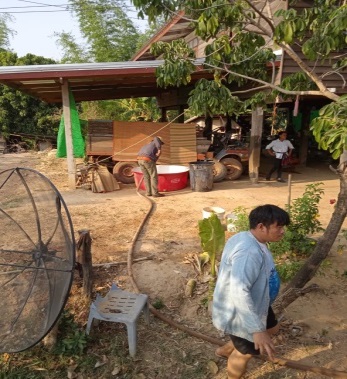 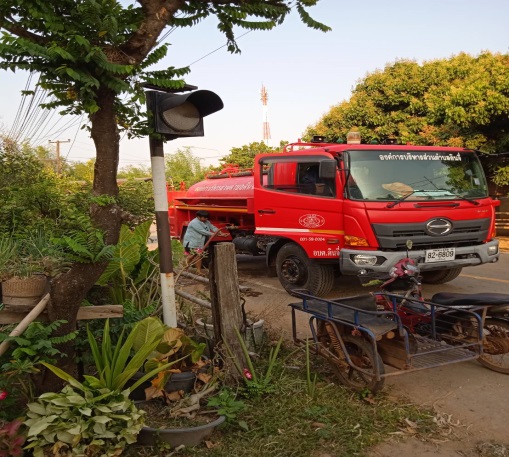 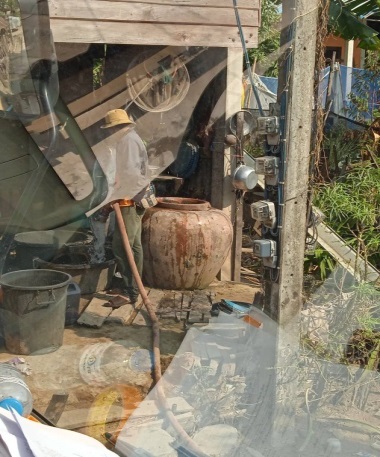 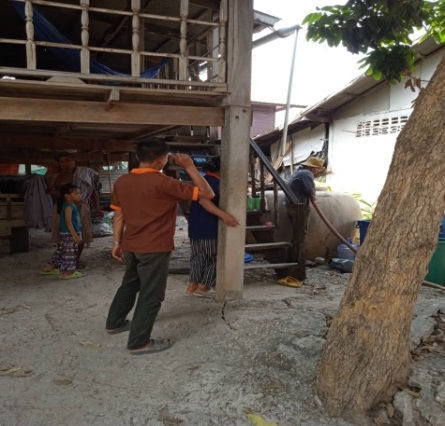 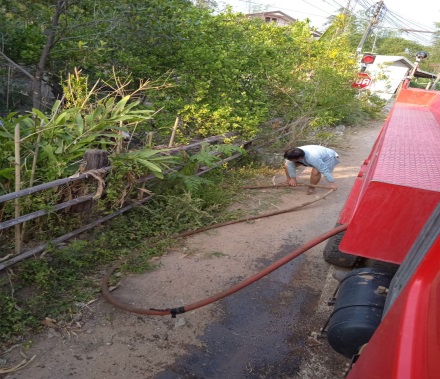 ภาพ/ข่าว:งานประชาสัมพันธ์
dinchi chanal
อบต.ดินจี่ อ.คำม่วง จ.กาฬสินธุ์
N e w s l e t t e r
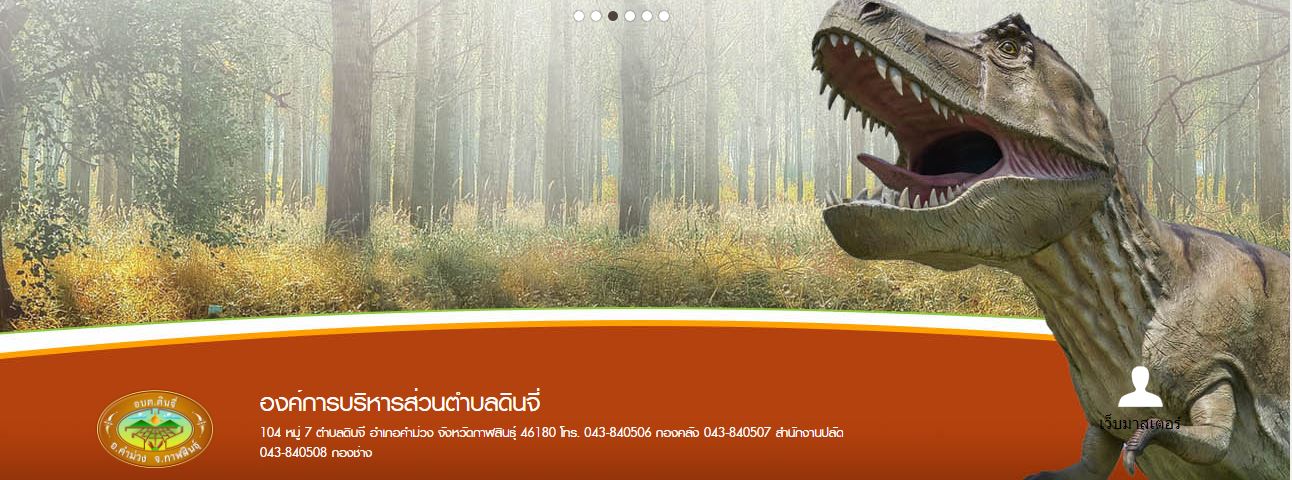 N e w s l e t t e r
จดหมายข่าว/ประชาสัมพันธ์
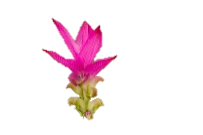 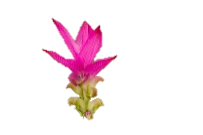 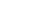 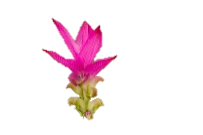 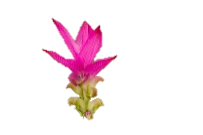 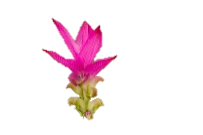 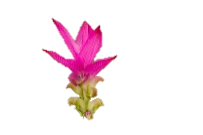 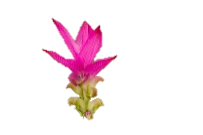 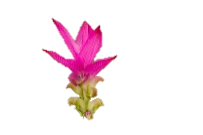 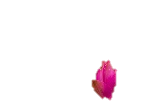 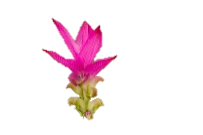 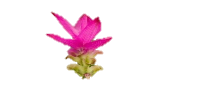 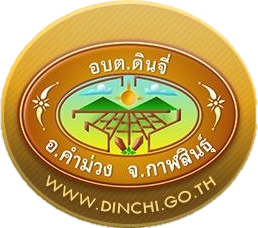 องค์การบริหารส่วนตำบลดินจี่
ฉบับที่  4  ลงวันที่  21 เดือน  เมษายน  2566
ไหว้ศาล พระพรหม เพื่อความเป็นศิริมงคล หน้า อบต.ดินจี่  2566
N       e     w    s    l     e    t    t    e    r
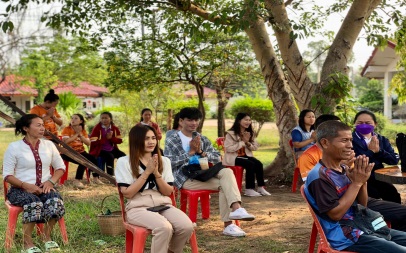 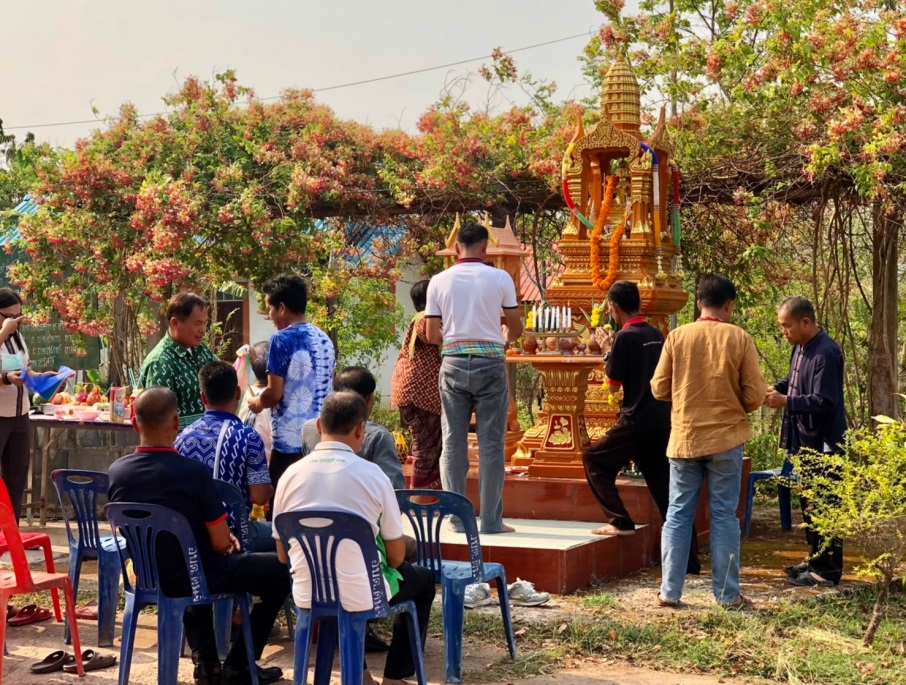 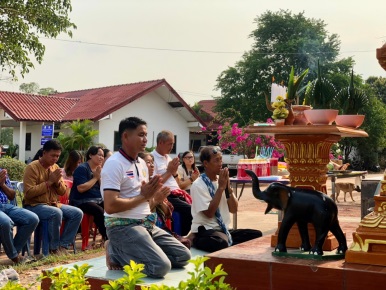 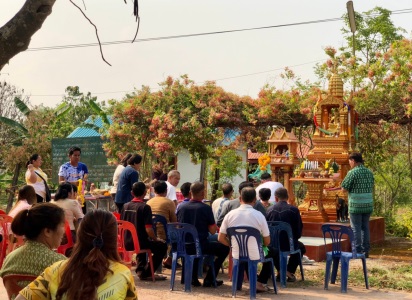 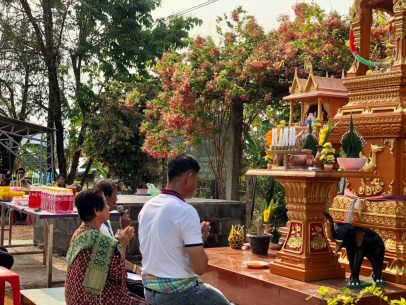 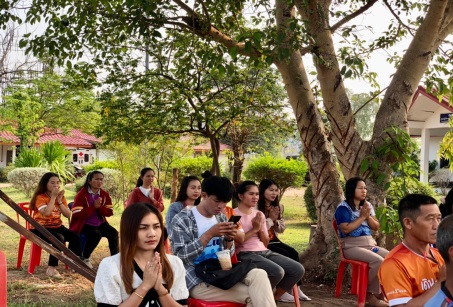 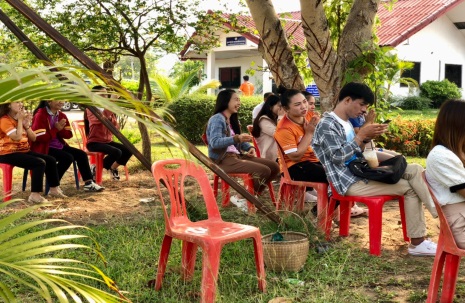 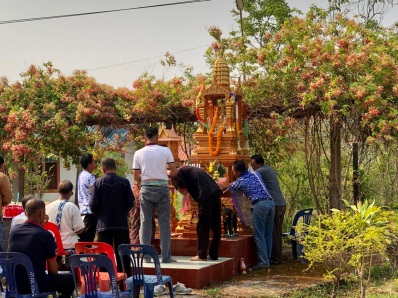 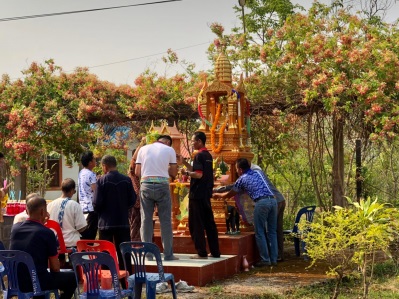 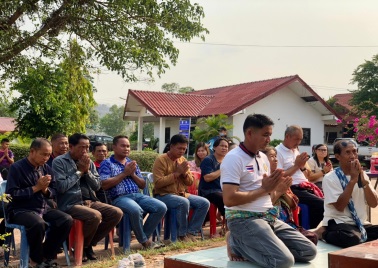 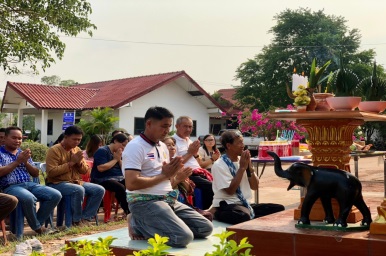 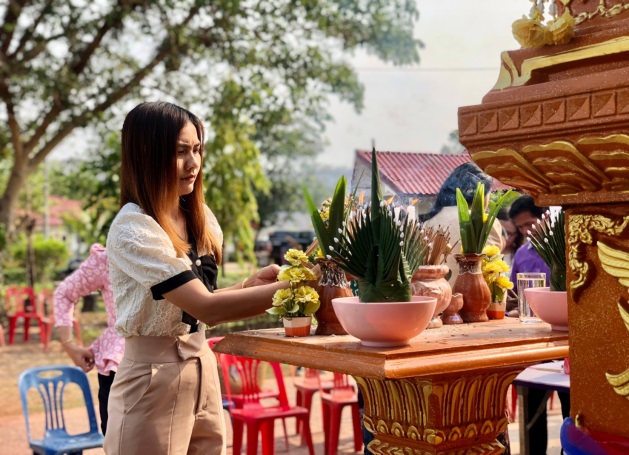 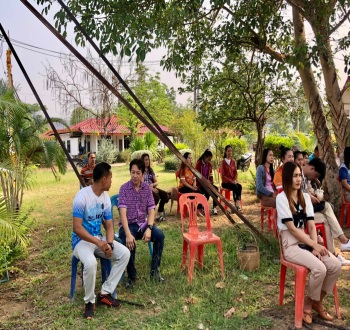 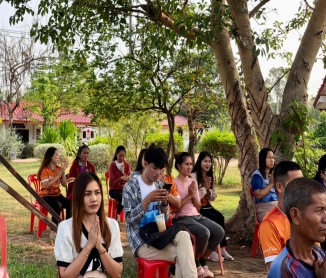 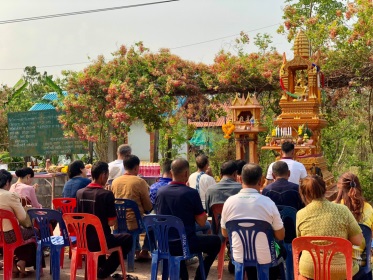 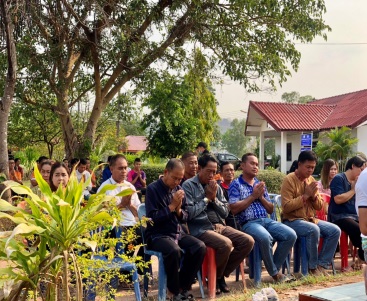 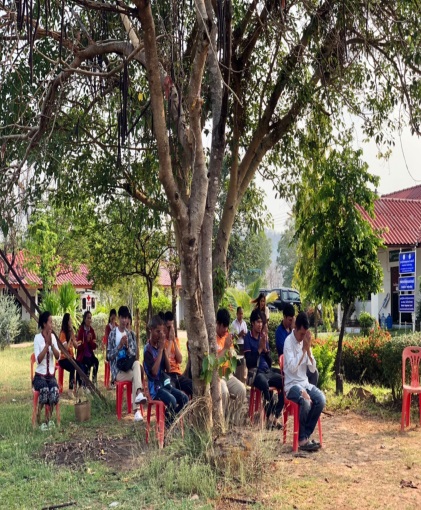 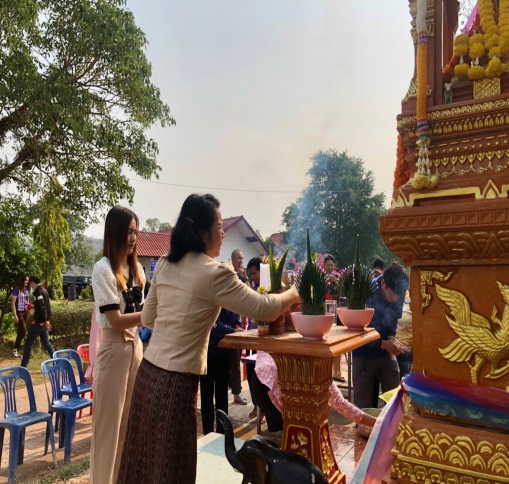 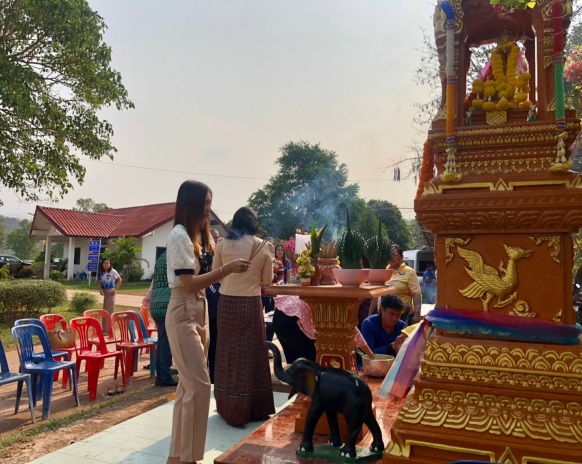 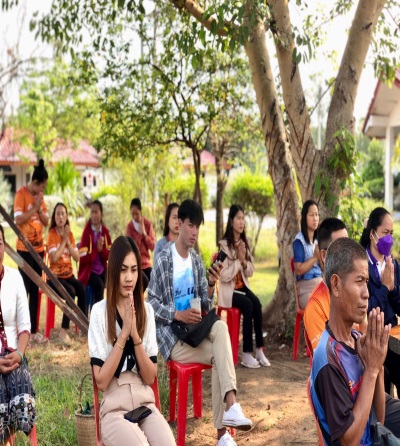 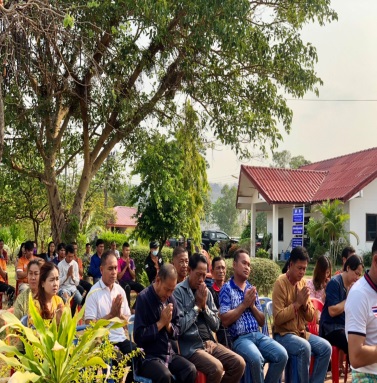 ภาพ/ข่าว:งานประชาสัมพันธ์
dinchi chanal
อบต.ดินจี่ อ.คำม่วง จ.กาฬสินธุ์
N e w s l e t t e r
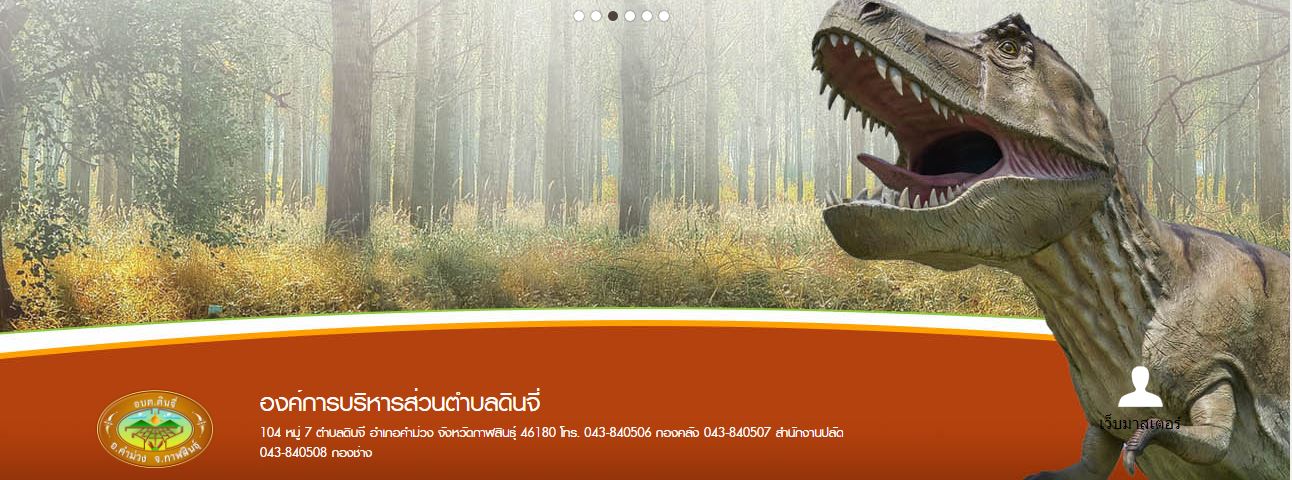 N e w s l e t t e r
จดหมายข่าว/ประชาสัมพันธ์
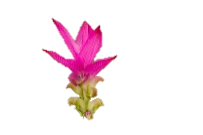 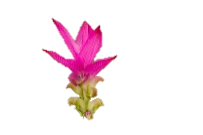 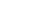 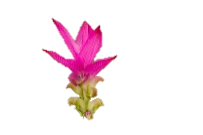 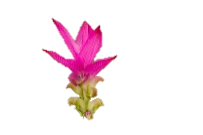 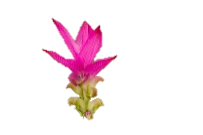 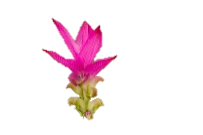 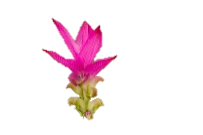 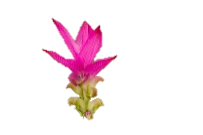 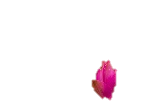 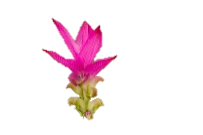 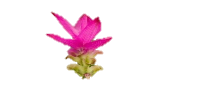 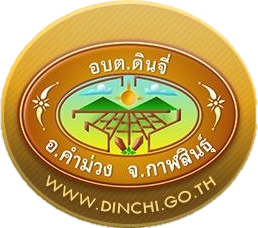 องค์การบริหารส่วนตำบลดินจี่
ฉบับที่  4  ลงวันที่  21 เดือน  เมษายน  2566
กีฬาต่อต้านยาเสพย์ติด ของตำบลดินจี่  จัดขึ้น ณ สนามกีฬา องค์การบริหารส่วนตำบลดินจี่ อำเภอคำม่วง  จังหวัดกาฬสินธุ์                                                  8 -10 เมษายน 2566
N       e     w    s    l     e    t    t    e    r
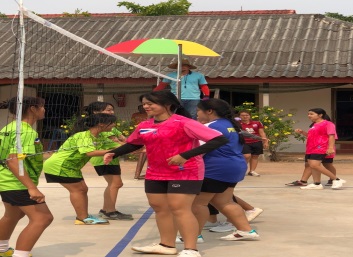 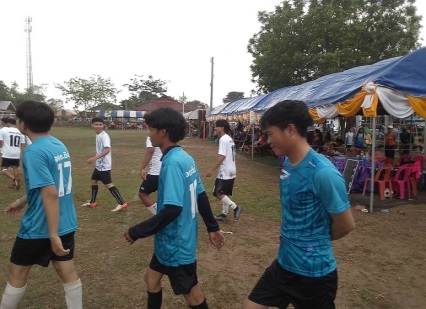 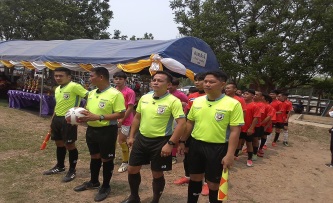 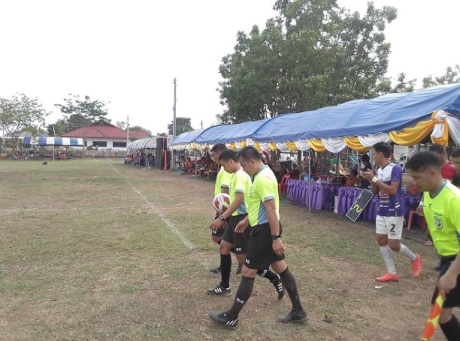 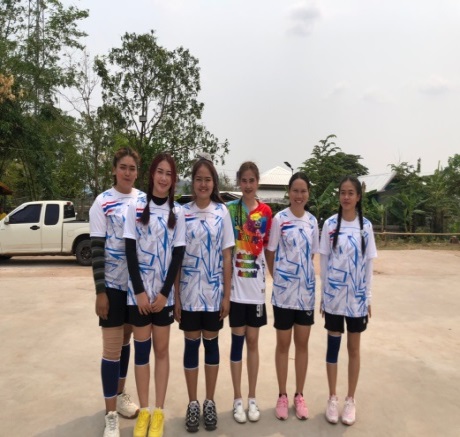 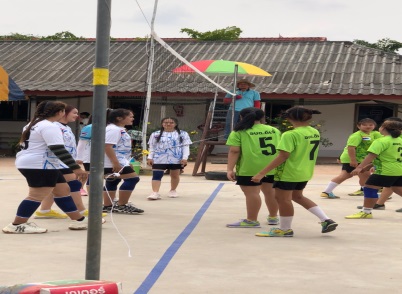 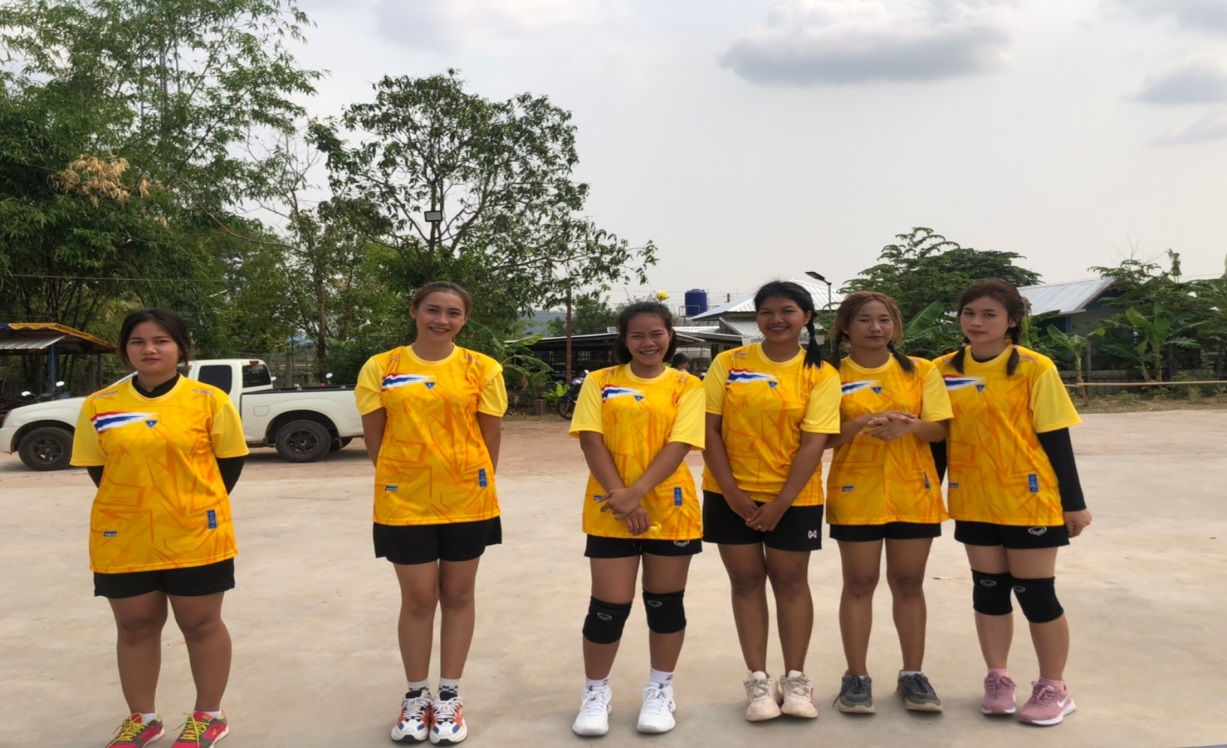 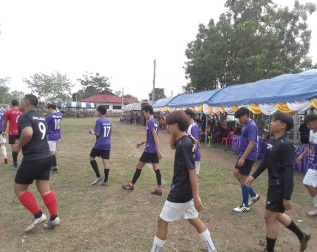 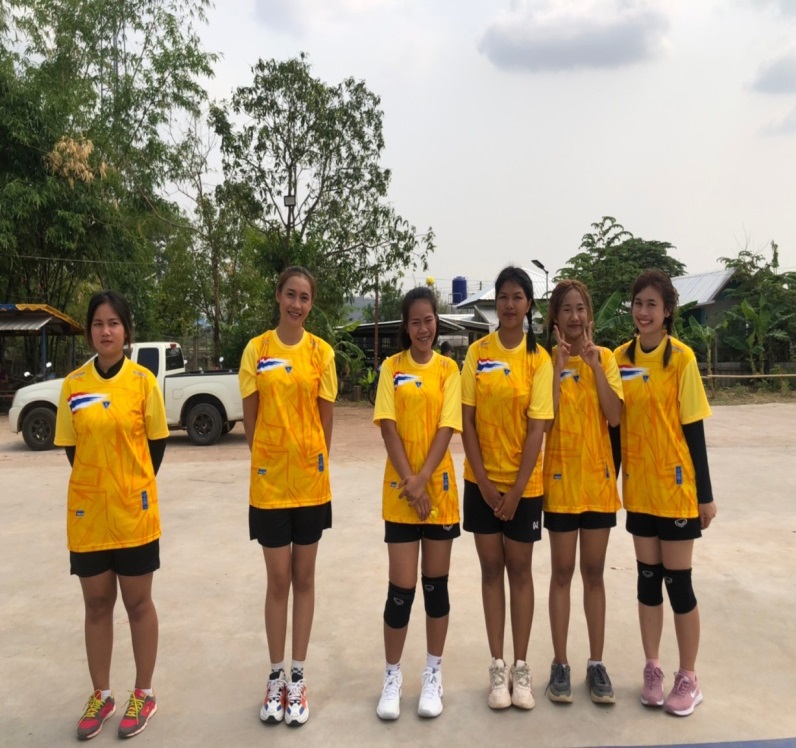 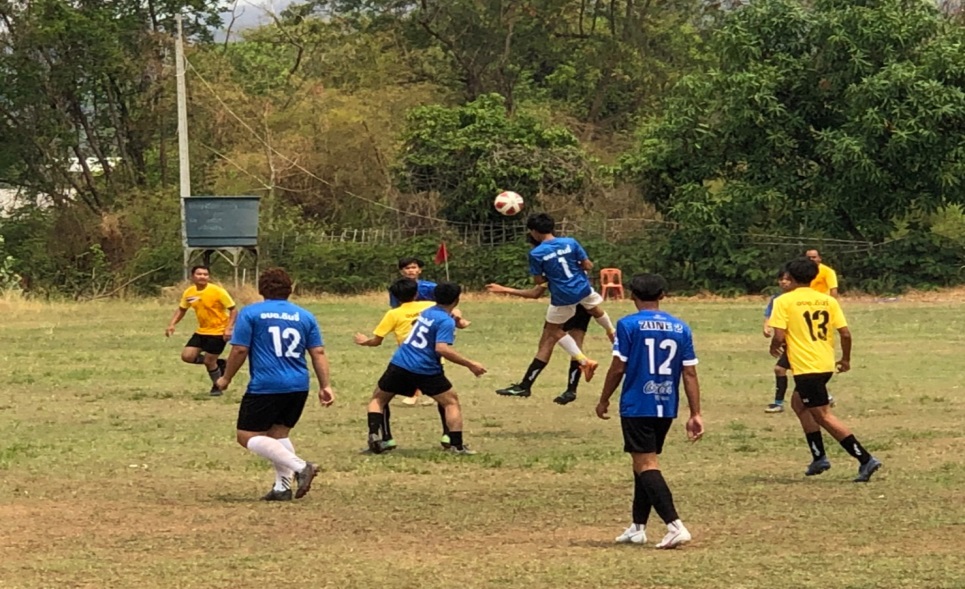 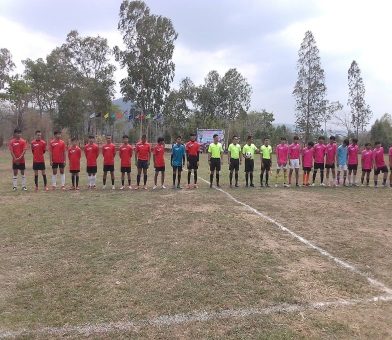 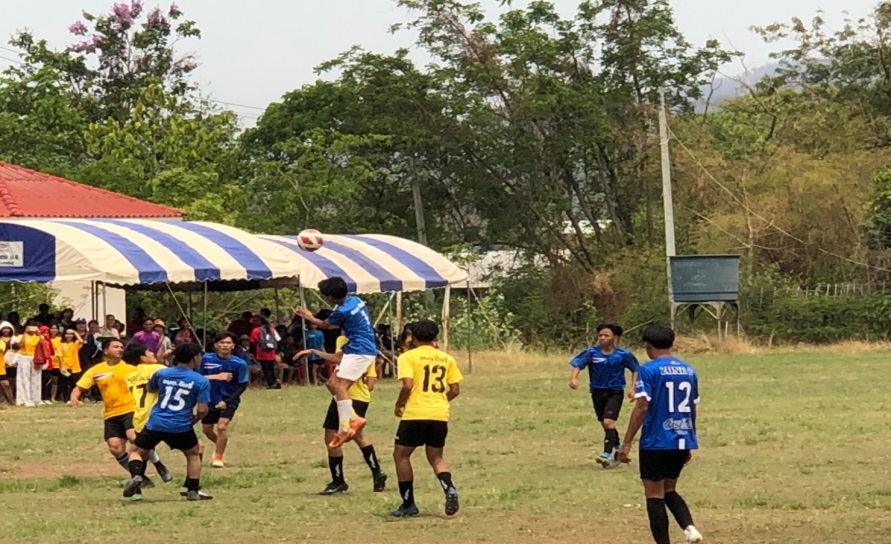 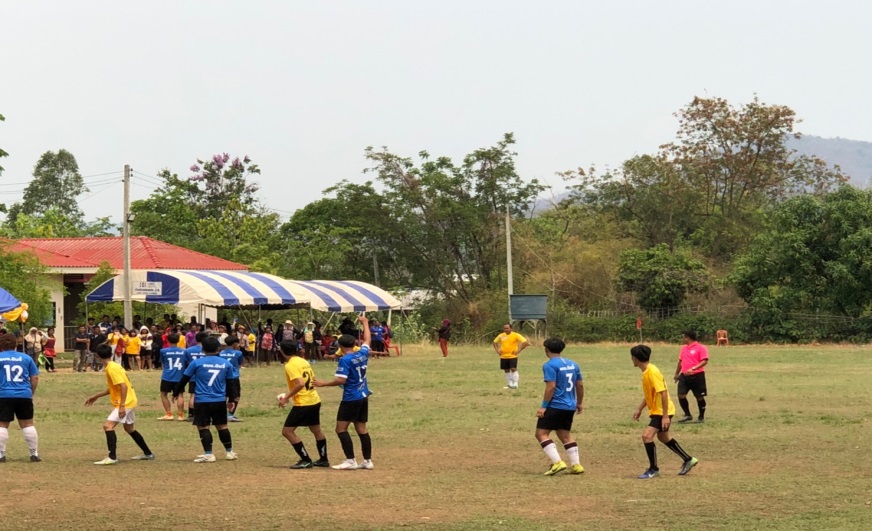 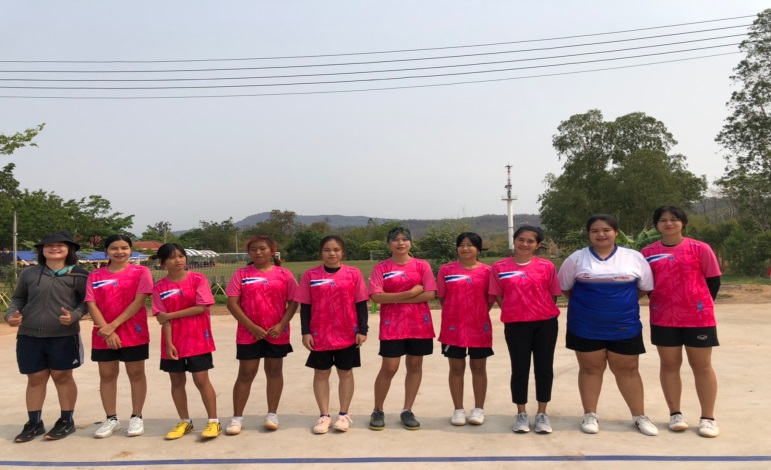 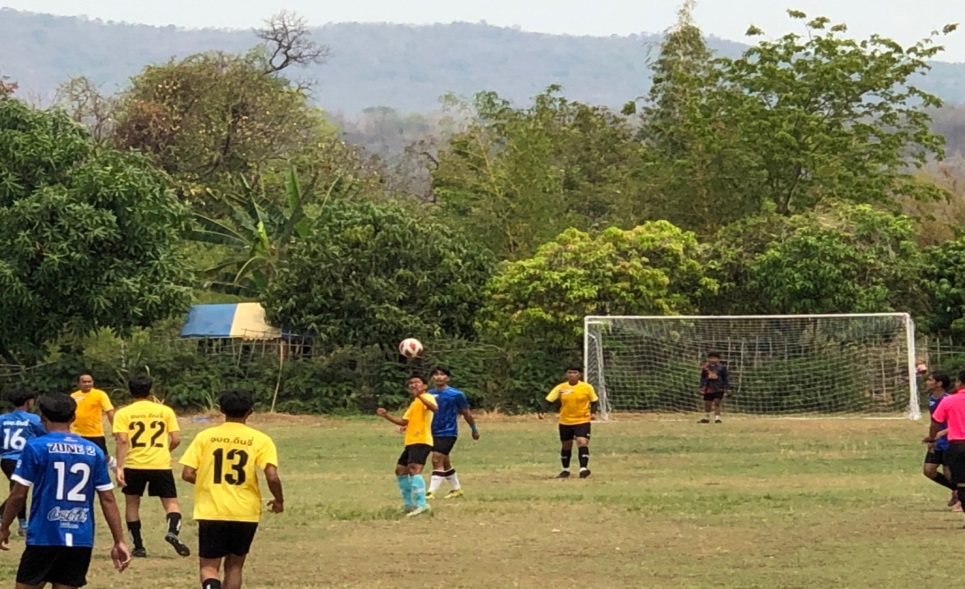 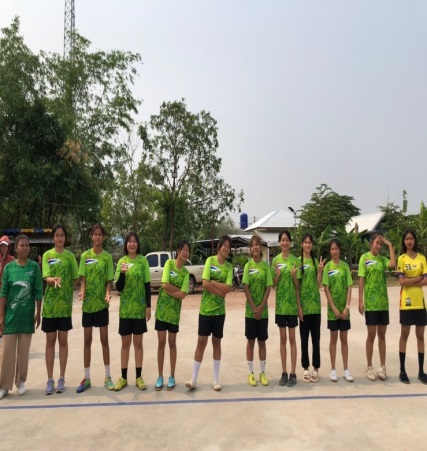 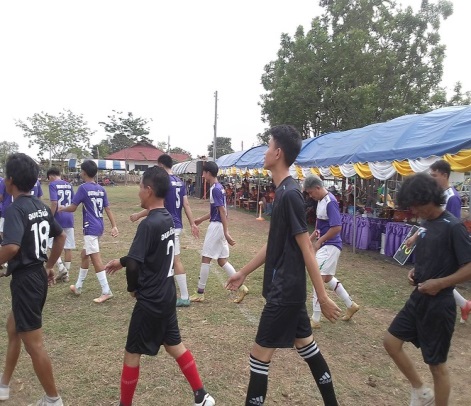 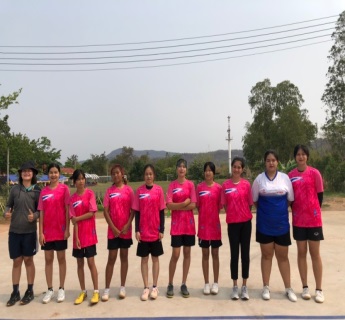 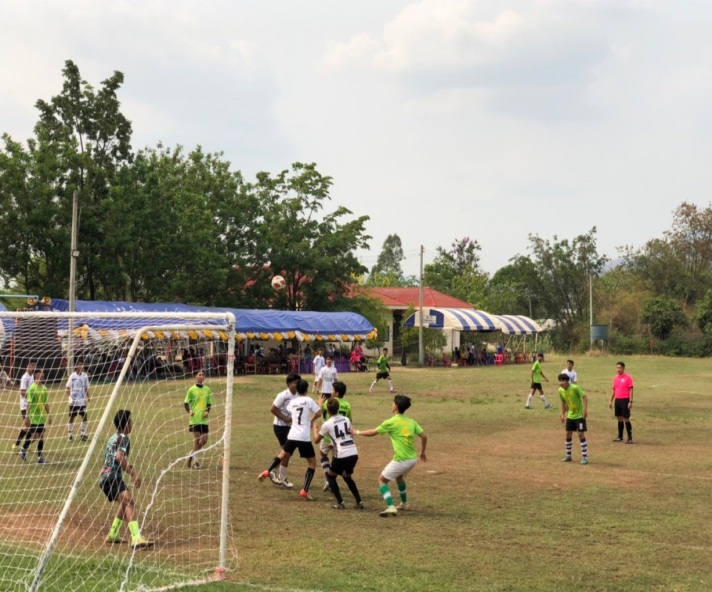 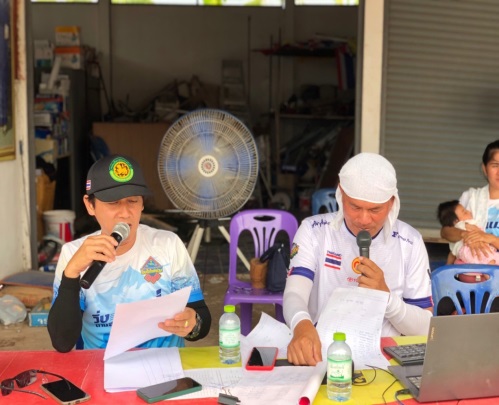 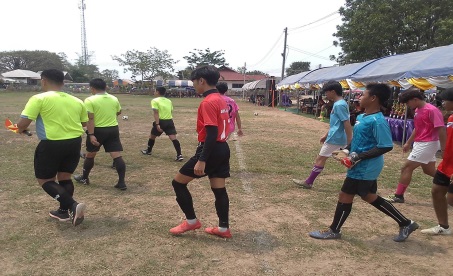 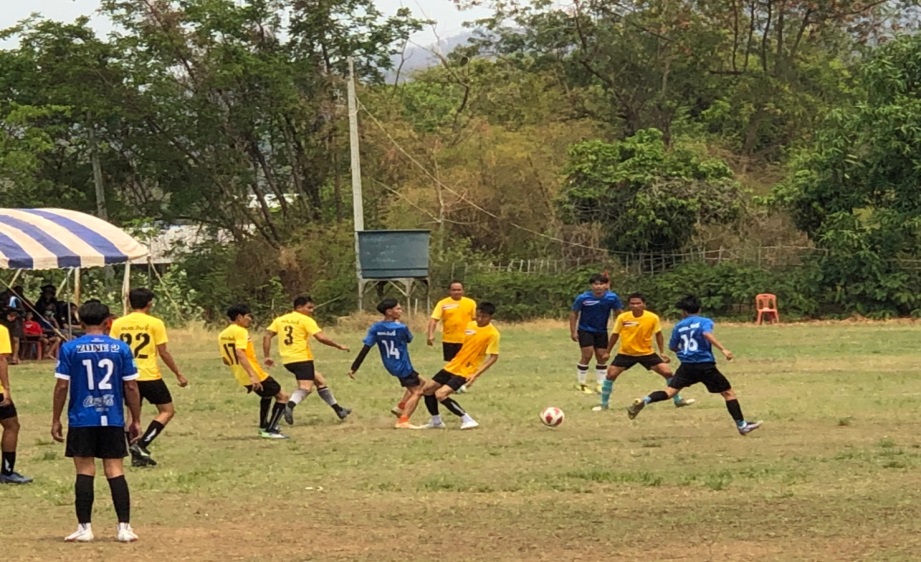 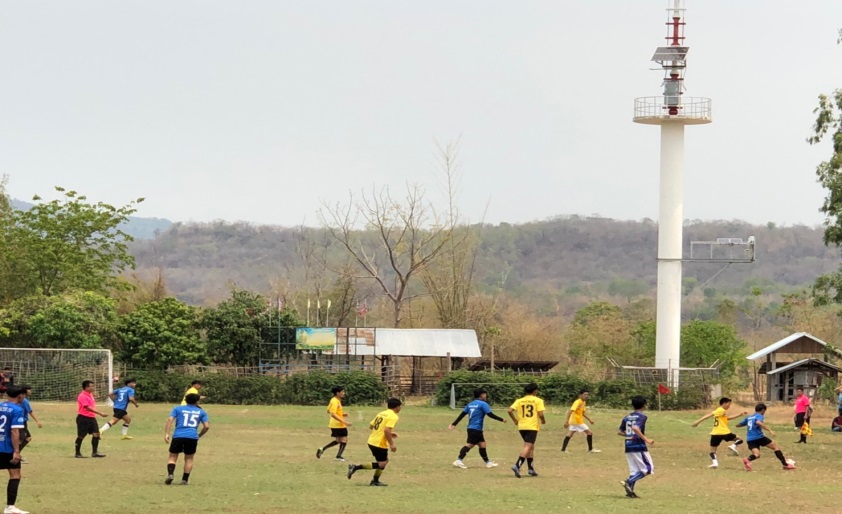 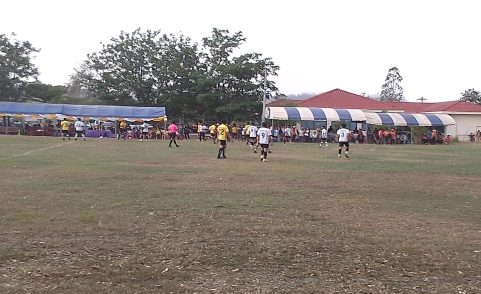 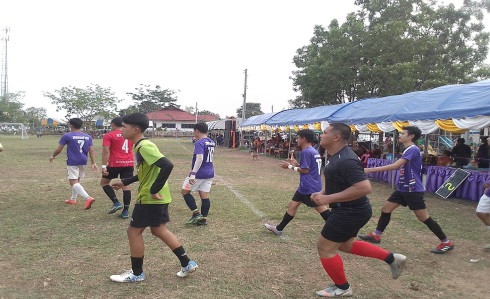 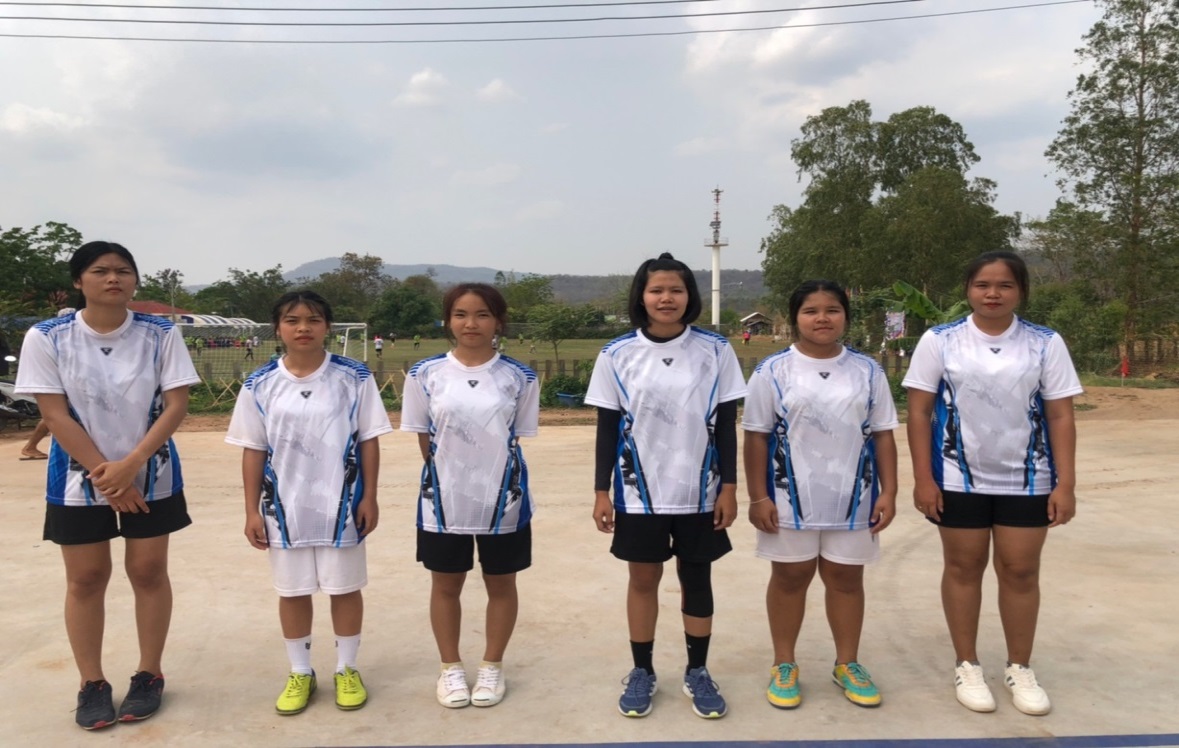 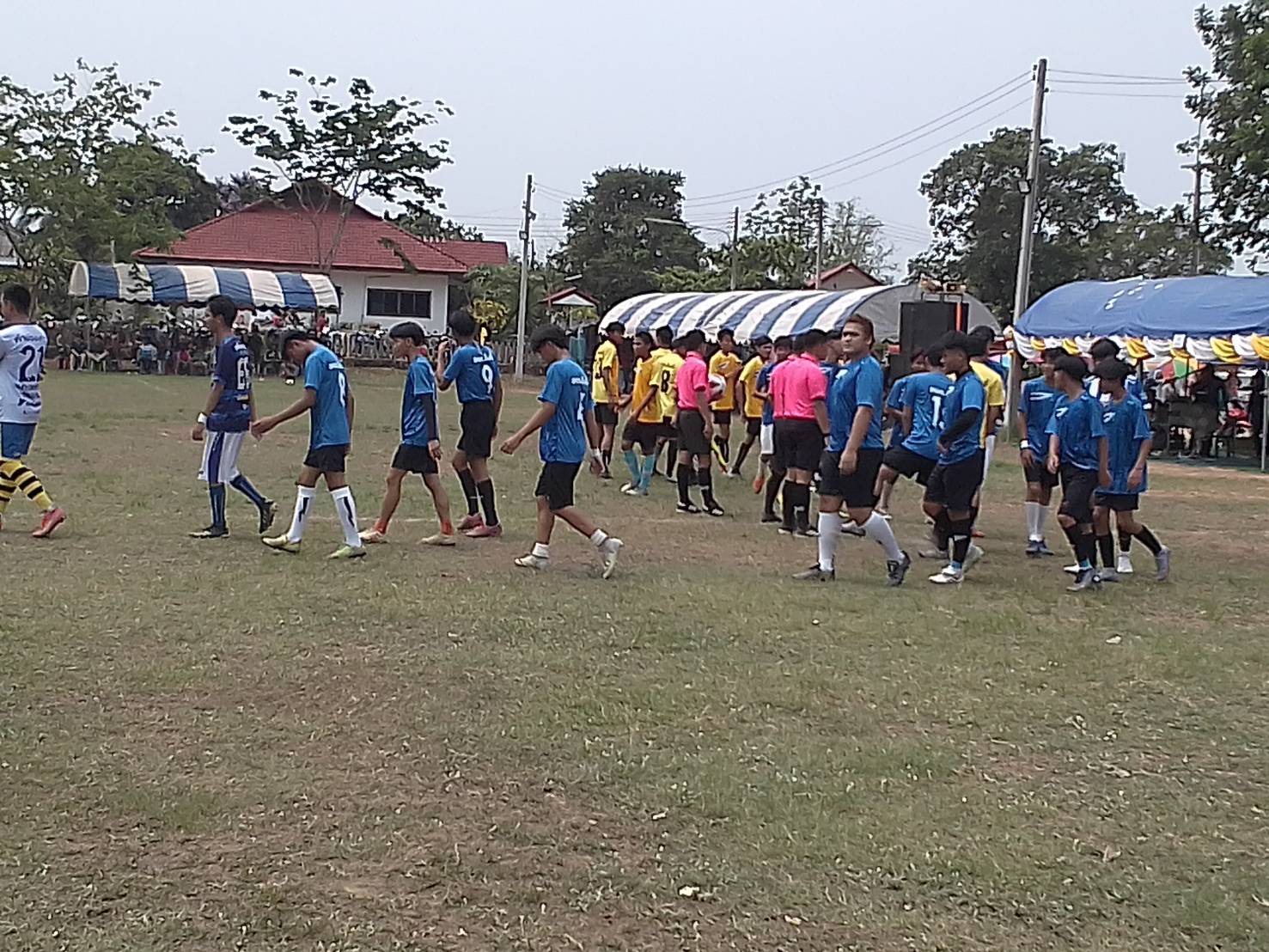 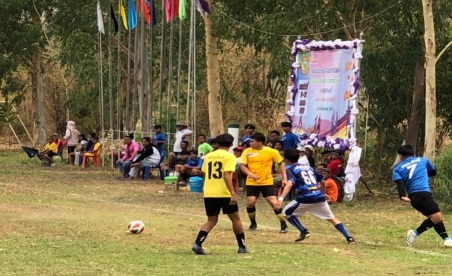 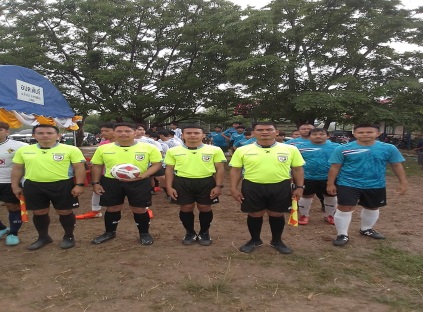 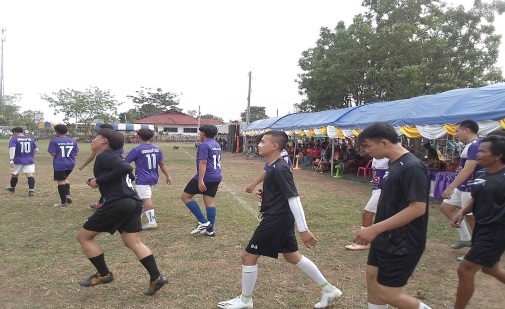 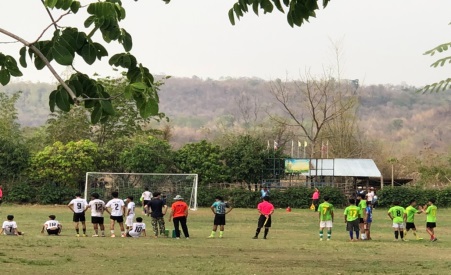 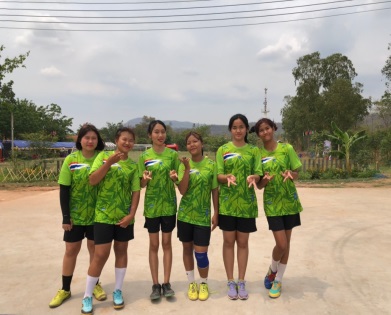 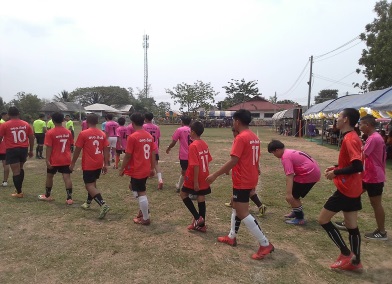 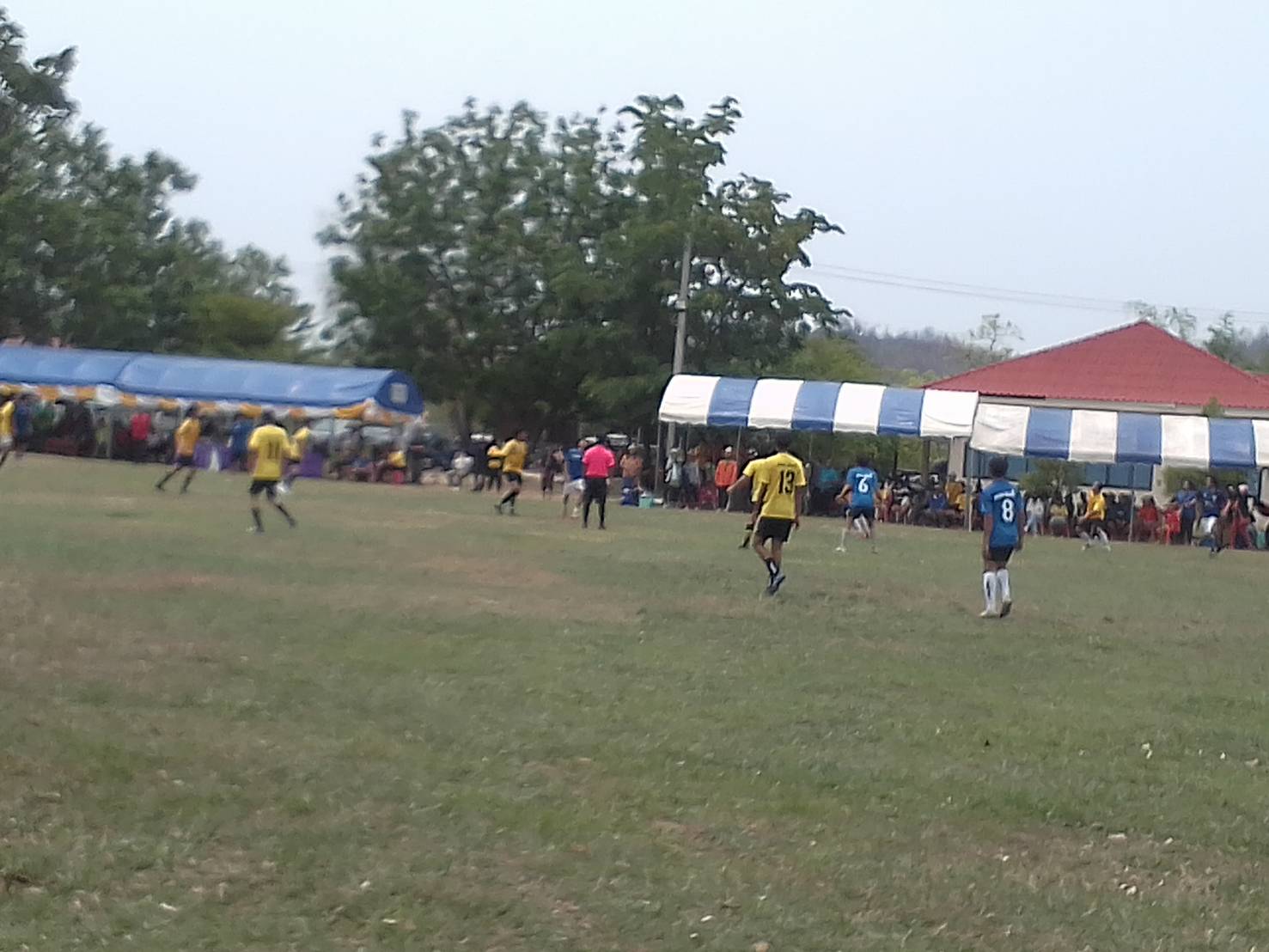 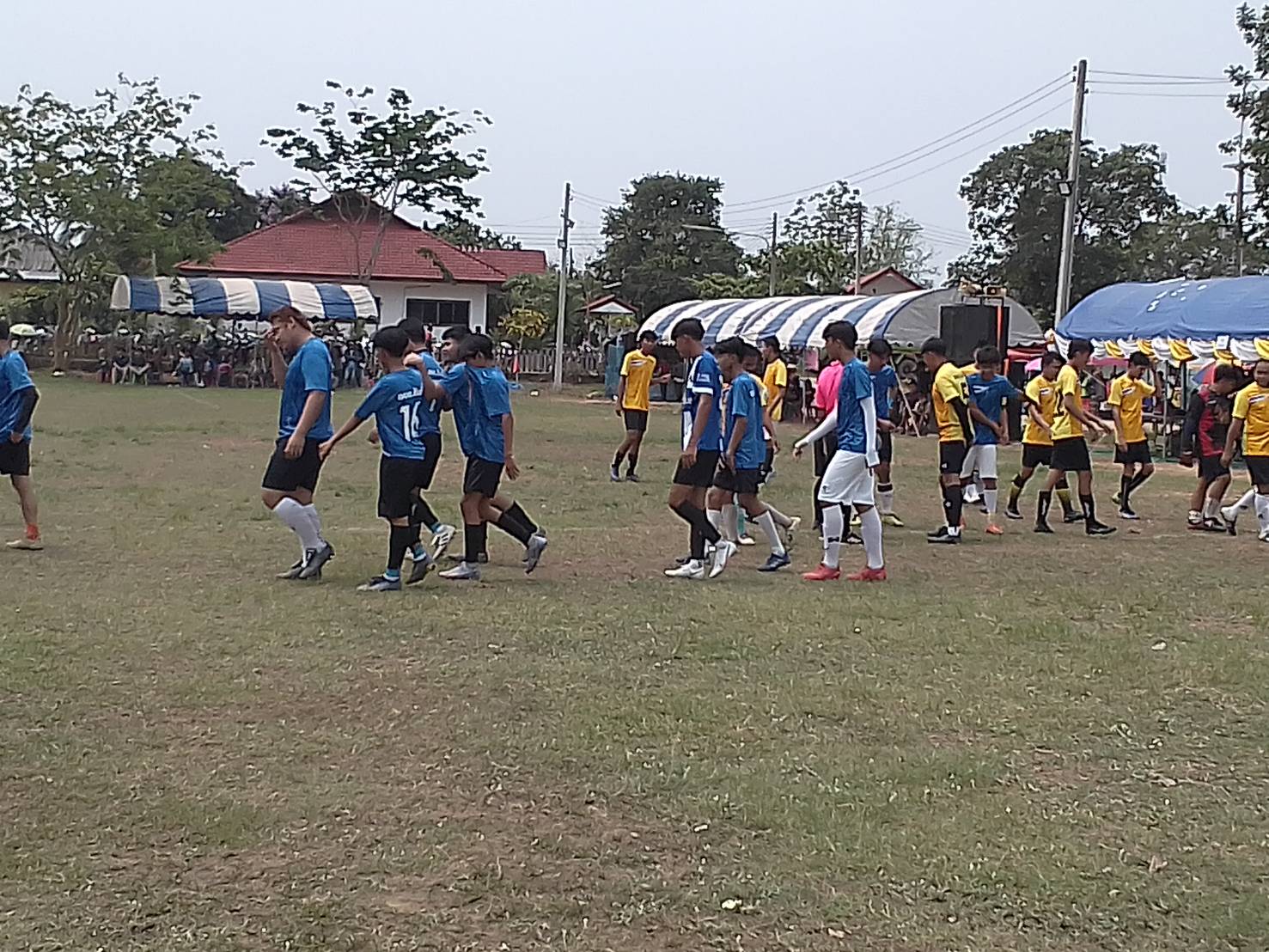 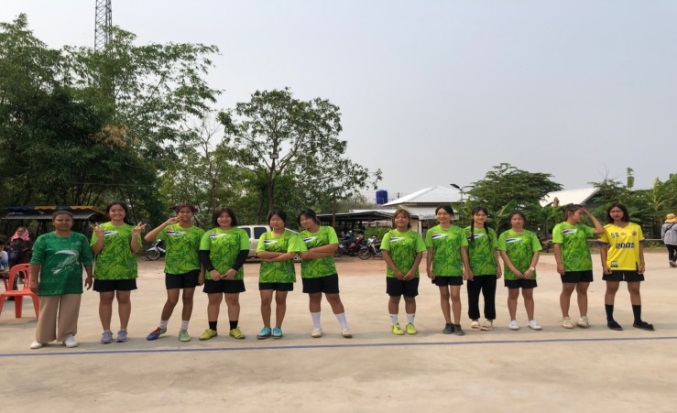 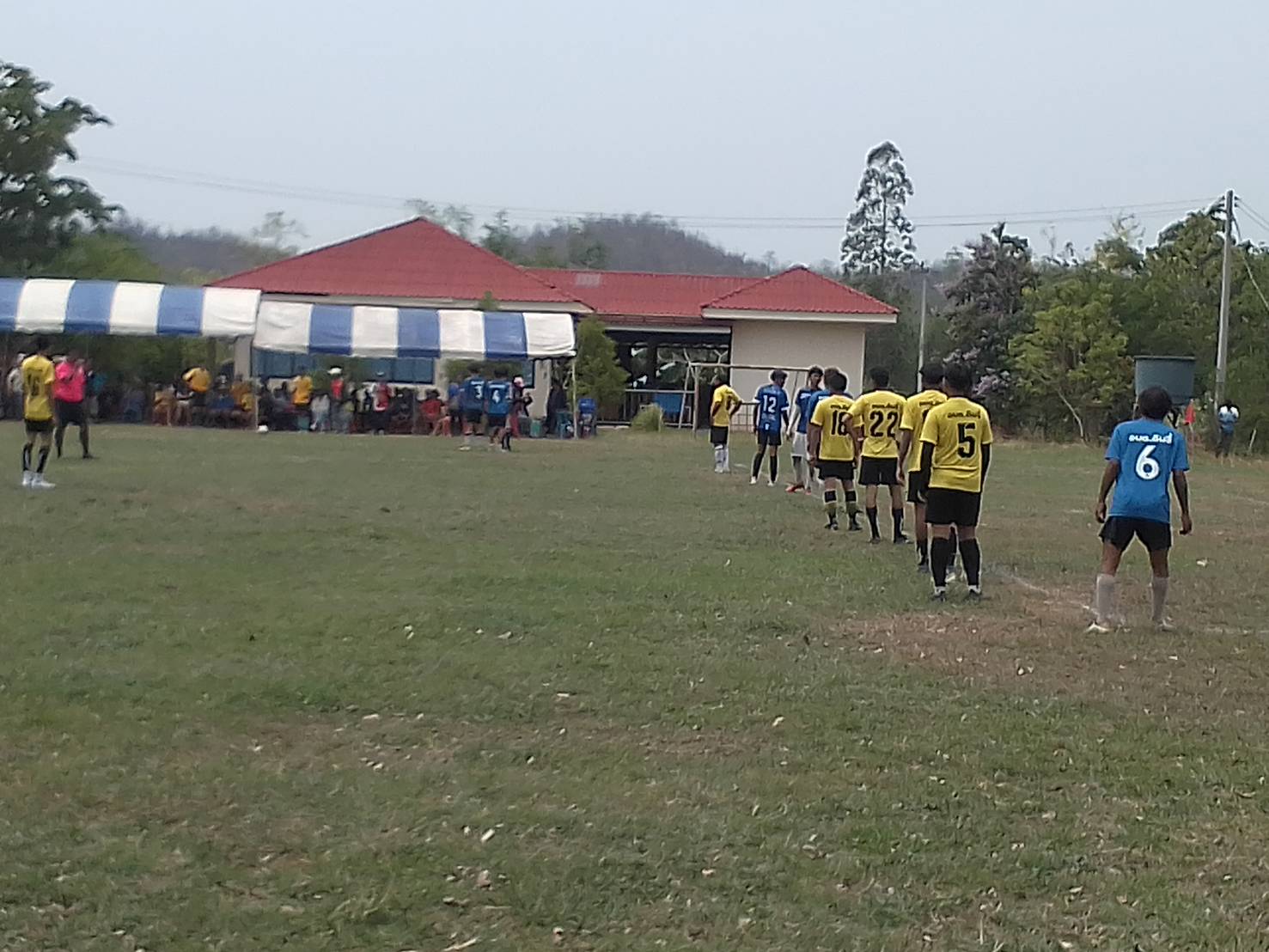 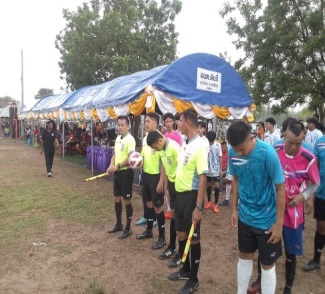 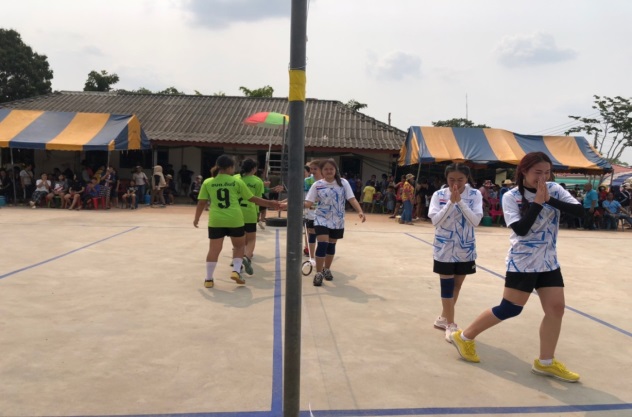 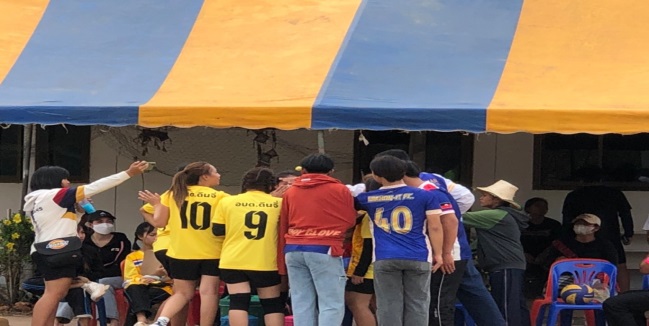 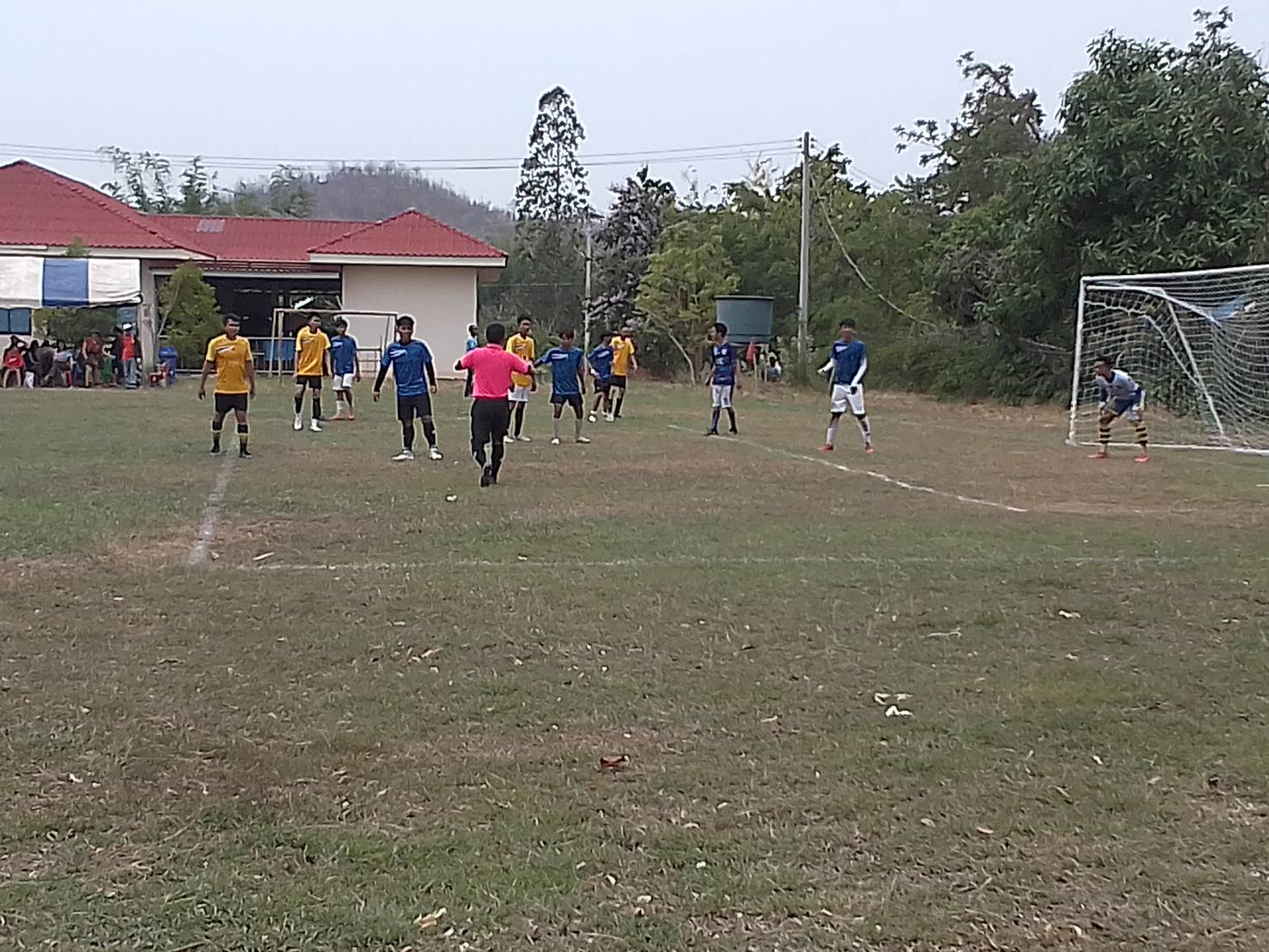 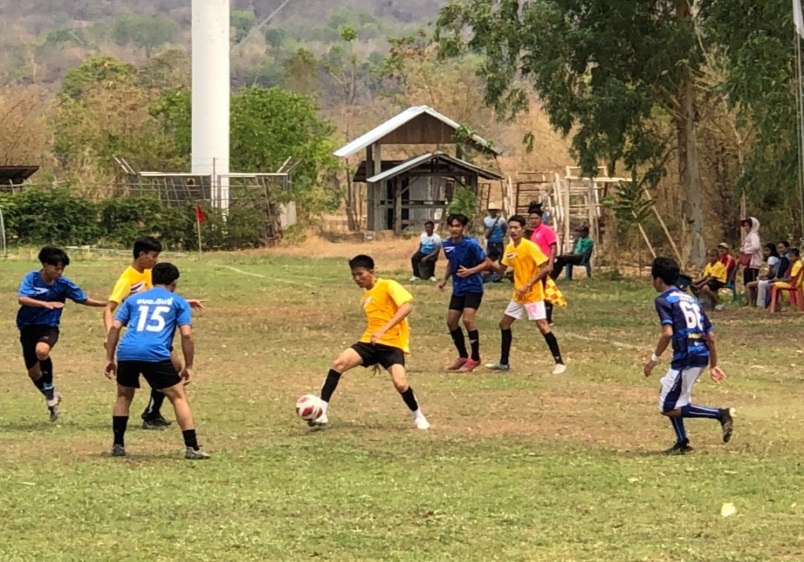 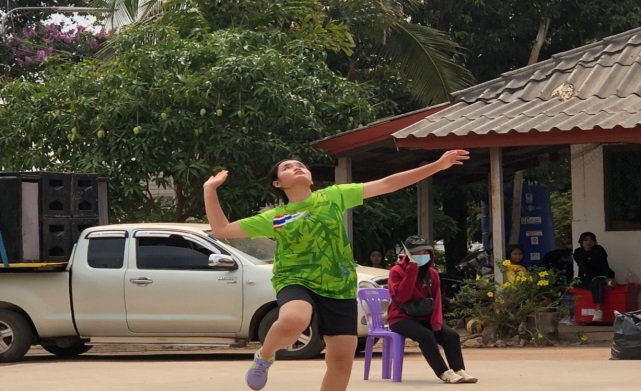 ภาพ/ข่าว:งานประชาสัมพันธ์
dinchi chanal
อบต.ดินจี่ อ.คำม่วง จ.กาฬสินธุ์
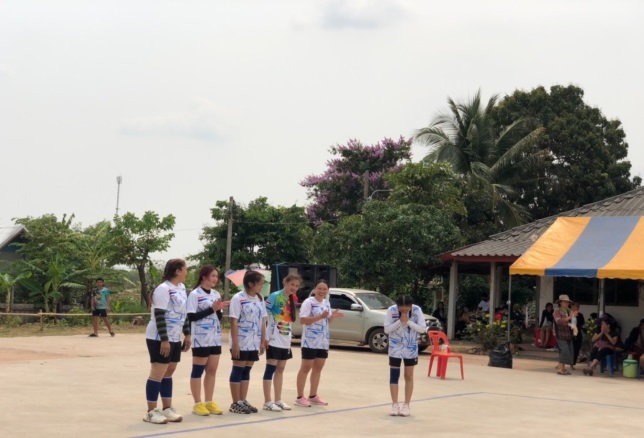 N e w s l e t t e r
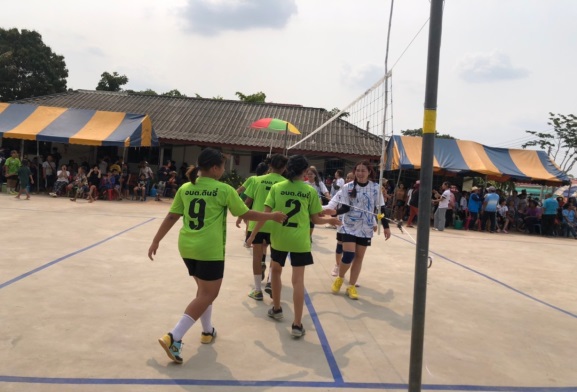 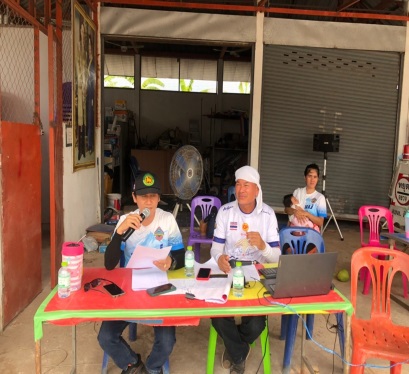 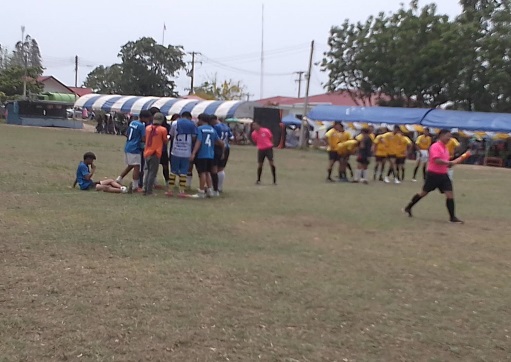 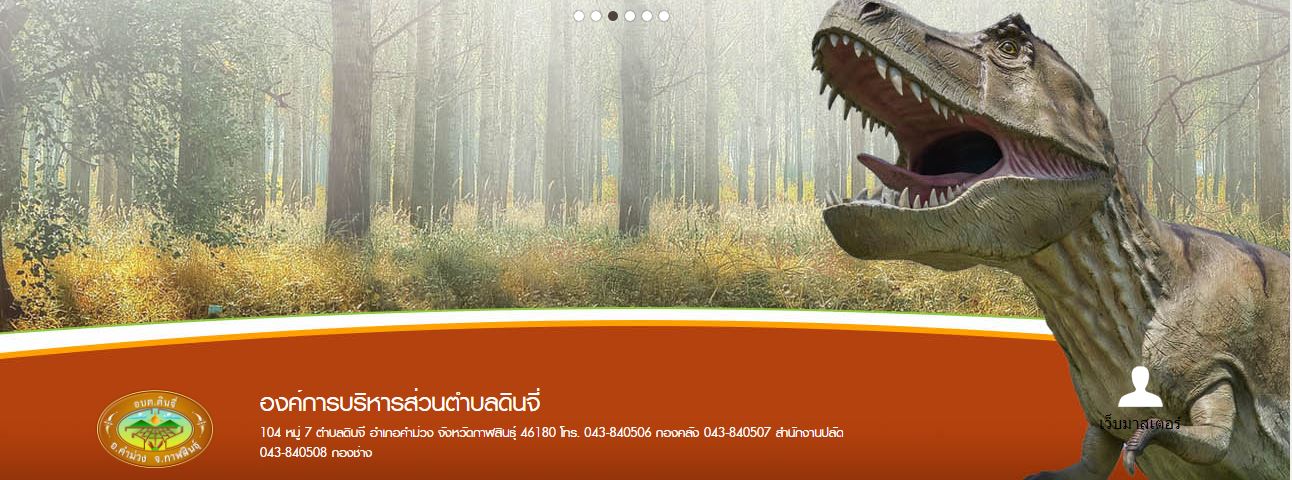 N e w s l e t t e r
จดหมายข่าว/ประชาสัมพันธ์
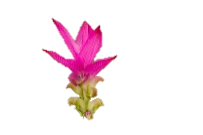 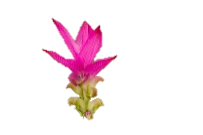 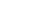 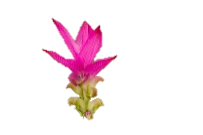 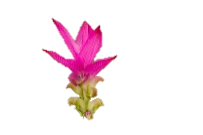 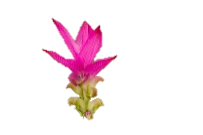 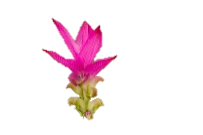 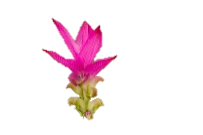 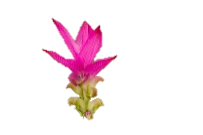 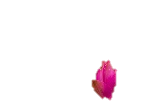 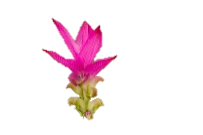 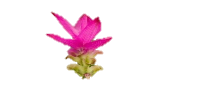 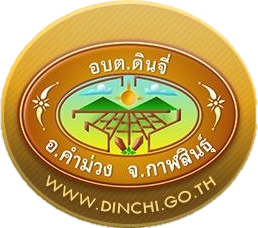 องค์การบริหารส่วนตำบลดินจี่
ฉบับที่  4  ลงวันที่  21 เดือน  เมษายน  2566
รดน้ำดำหัว ขอพรจากผู้ใหญ่,ผู้บริหาร,สมาชิกสภาฯ,ณ ห้องประชุม องค์การบริหารส่วนตำบลดินจี่ เนื่องในวันสงกรานต์ 2566
                                                         13 -15  เมษายน 2566
N       e     w    s    l     e    t    t    e    r
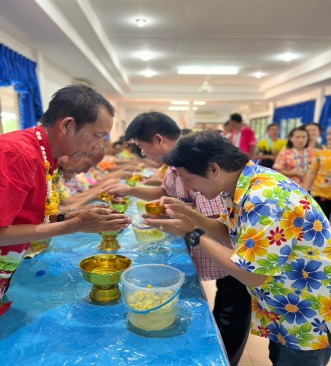 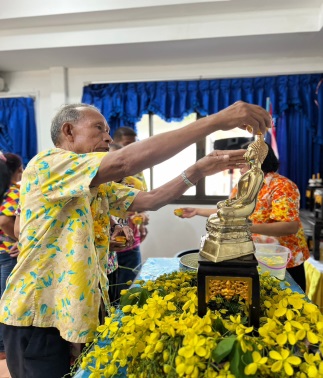 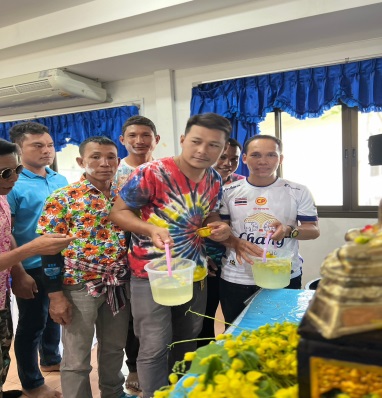 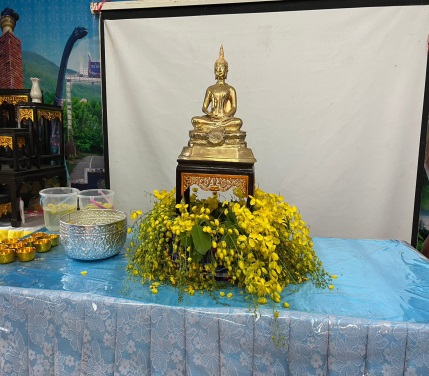 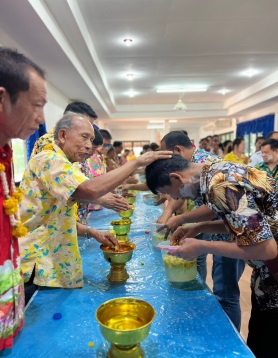 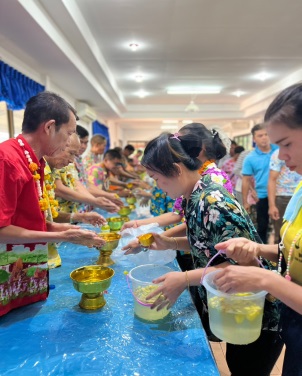 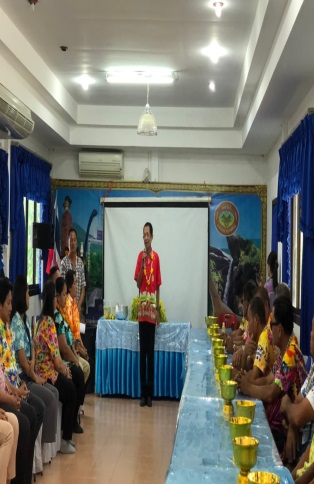 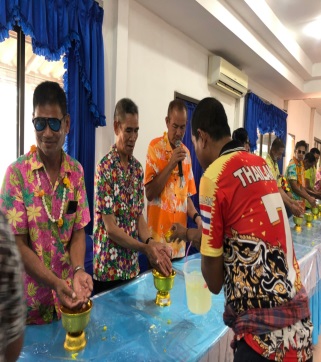 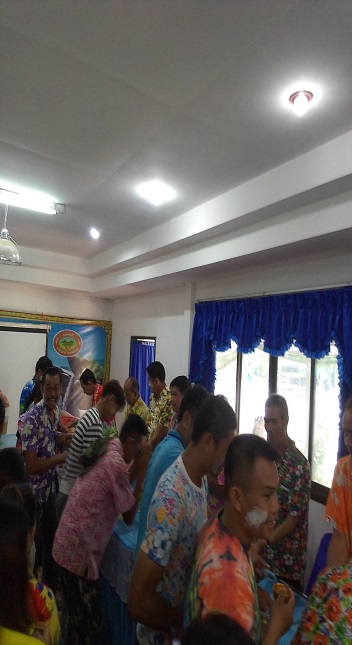 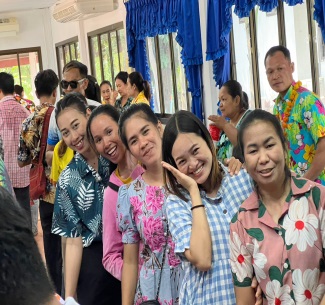 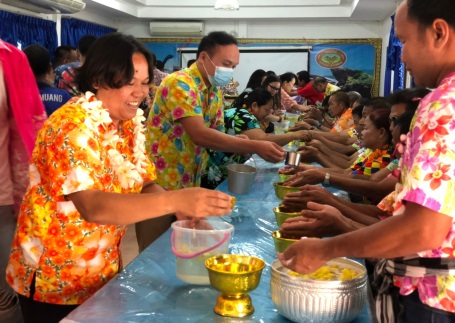 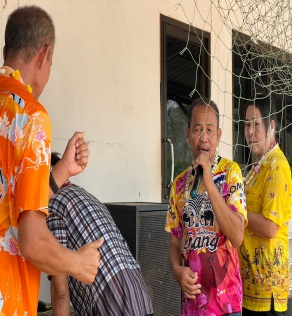 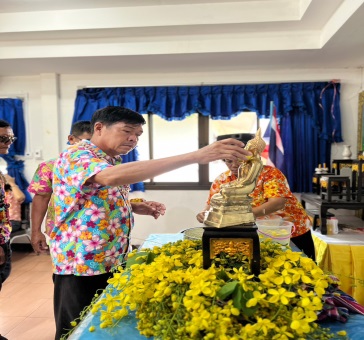 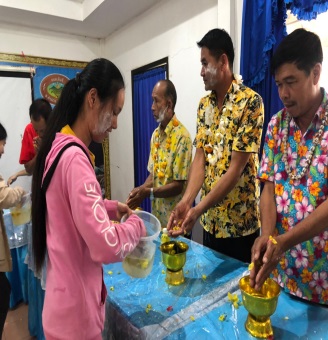 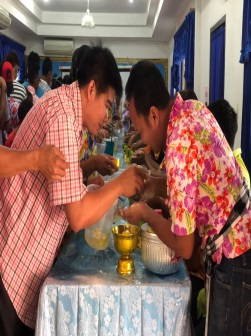 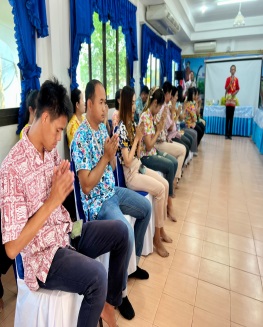 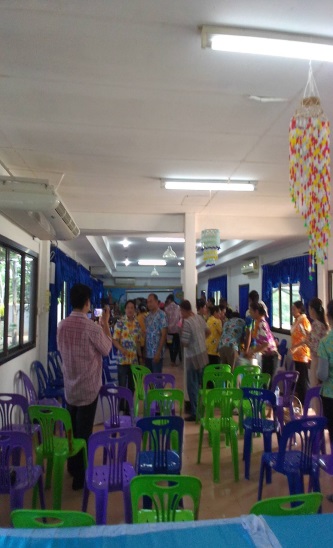 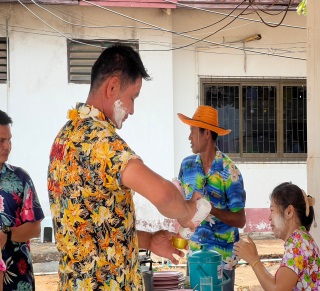 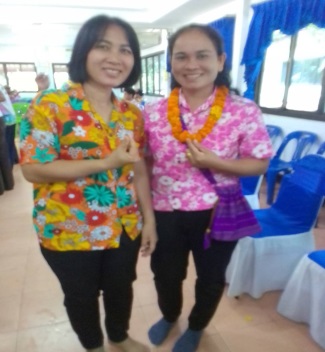 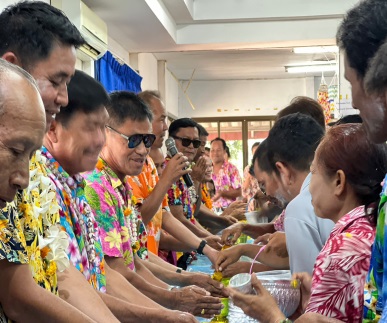 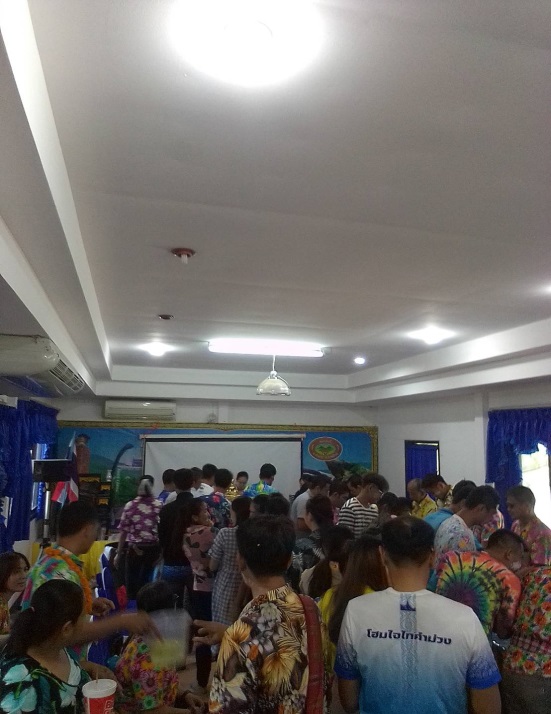 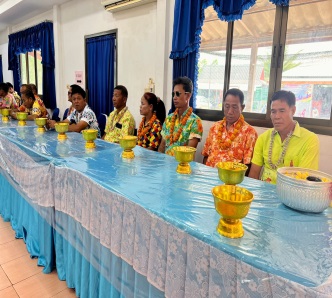 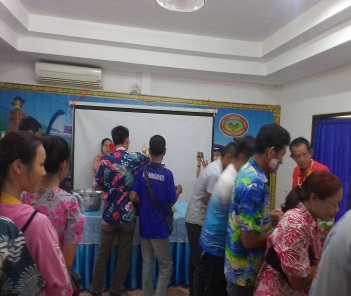 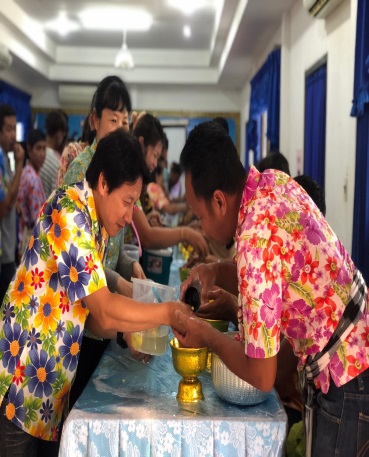 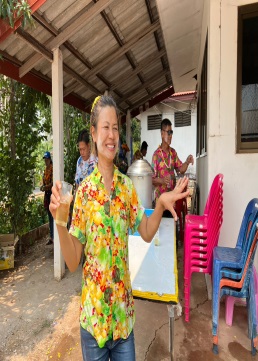 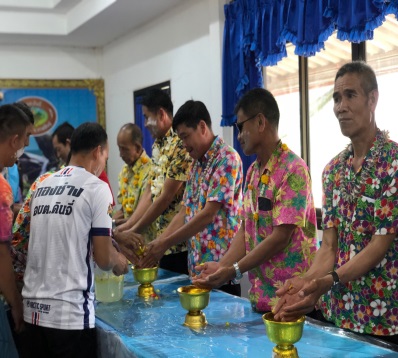 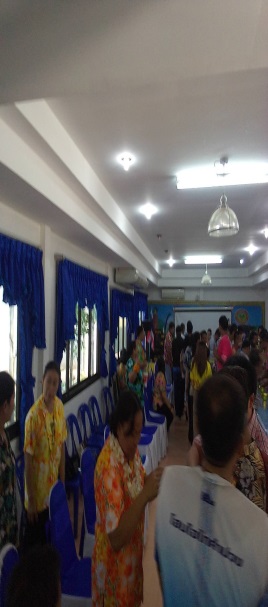 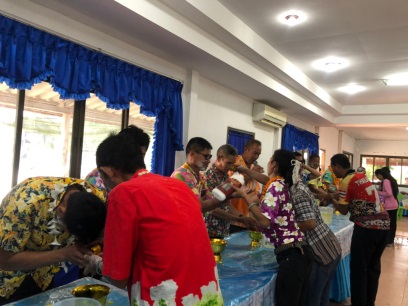 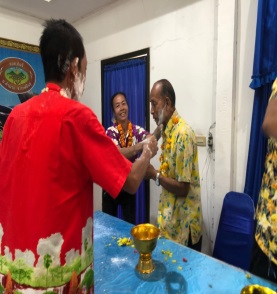 ภาพ/ข่าว:งานประชาสัมพันธ์
dinchi chanal
อบต.ดินจี่ อ.คำม่วง จ.กาฬสินธุ์
N e w s l e t t e r
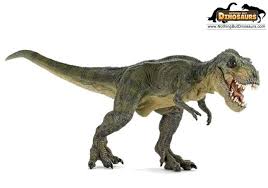 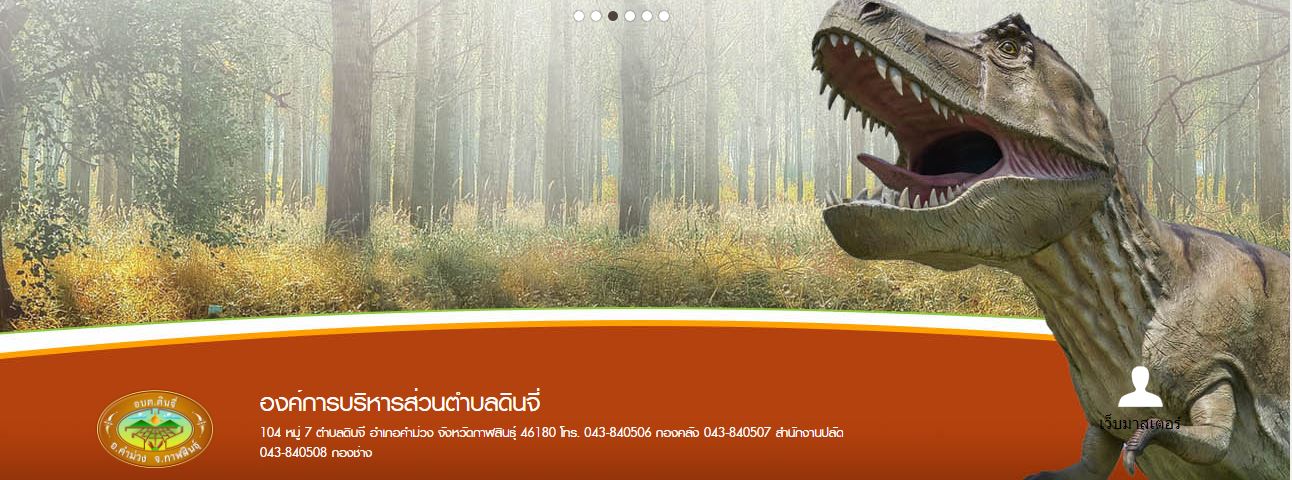 N     e   w   s    l    e   t   t   e   r
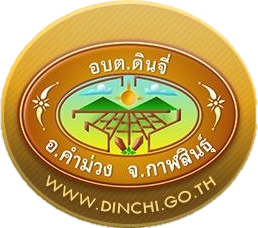 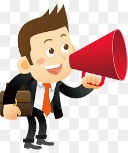 ข่ า ว ส า ร – ป ร ะ ช า สั ม พั น ธ์  อ บ ต. ดิ น จี่
อบต.ดินจี่ ประชาสัมพันธ์ การให้หน่วยบริการการแพทย์ฉุกเฉิน กู้ชีพ กู้ภัย 
( EMS ) อบต.ดินจี่ ๒๔ ชั่วโมง เพื่อให้บริการแก่ผู้ป่วย , ผู้สูงอายุ ,ผู้พิการ , ผู้ด้อยโอกาส  และผู้ประสบอุบัติเหตุในกรณีฉุกเฉินต่างๆ 
พบเหตุแจ้งโทร.๐๙๖-๘๒๑๗๔๕๐ หรือ ๐๘๕-๔๕๗๖๔๘๖ 
หมายเลขฉุกเฉิน ฟรี : โทร.๑๖๖๙
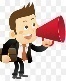 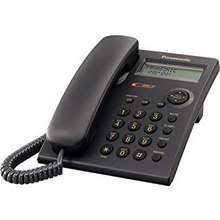 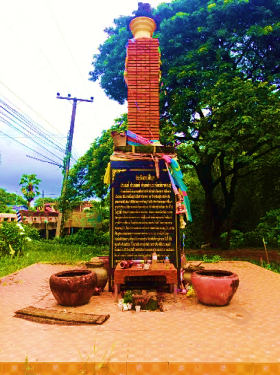 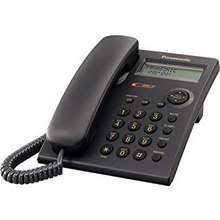 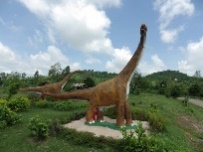 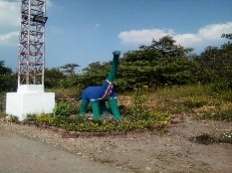 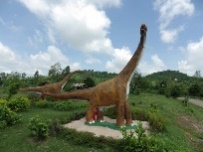 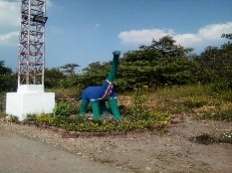 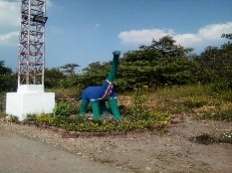 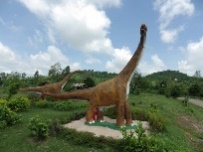 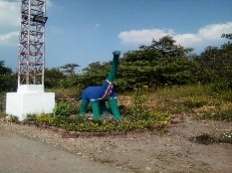 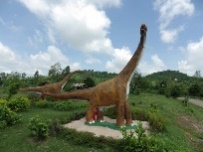 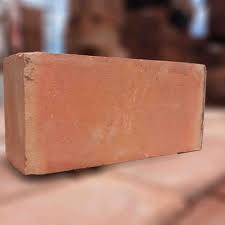 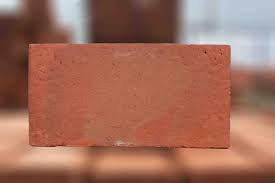 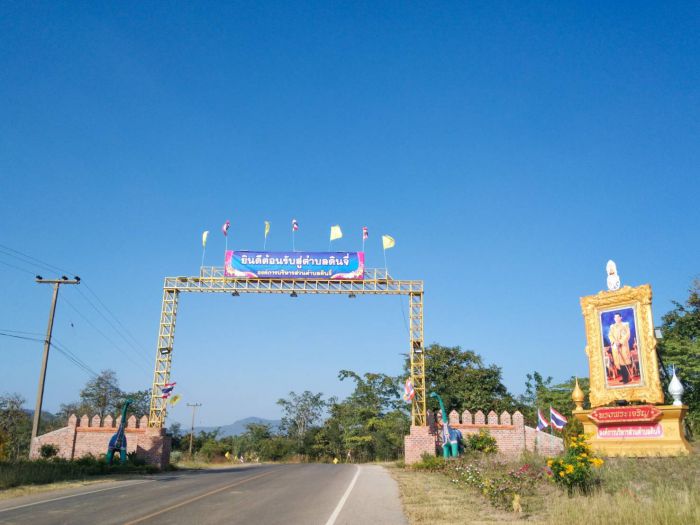 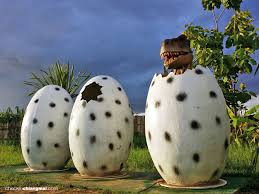 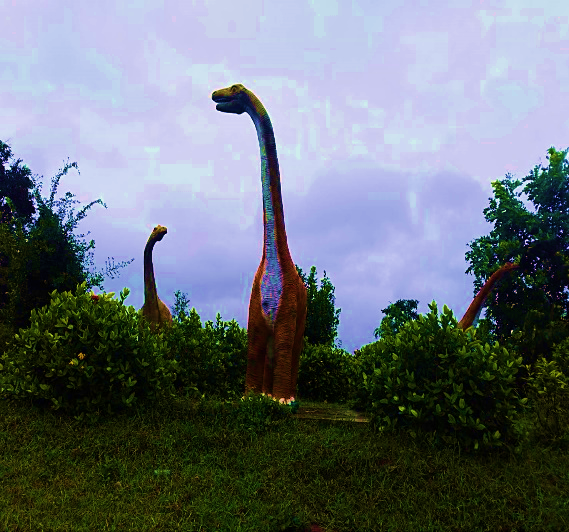